План - конспект дистанционного индивидуального занятия Автоматизация звука  «Р»
Подготовила Пакиева С.М.                                                             учитель - логопед МАДОУ д/с №30                                                              г.Нефтекамск
МЫ СО ЗВУКОМ  Р ИГРАЕМ 
И ЗАДАНИЯ ВЫПОЛНЯЕМ!
ПСИХОГИМНАСТИКА «НАСТРОЕНИЕ»
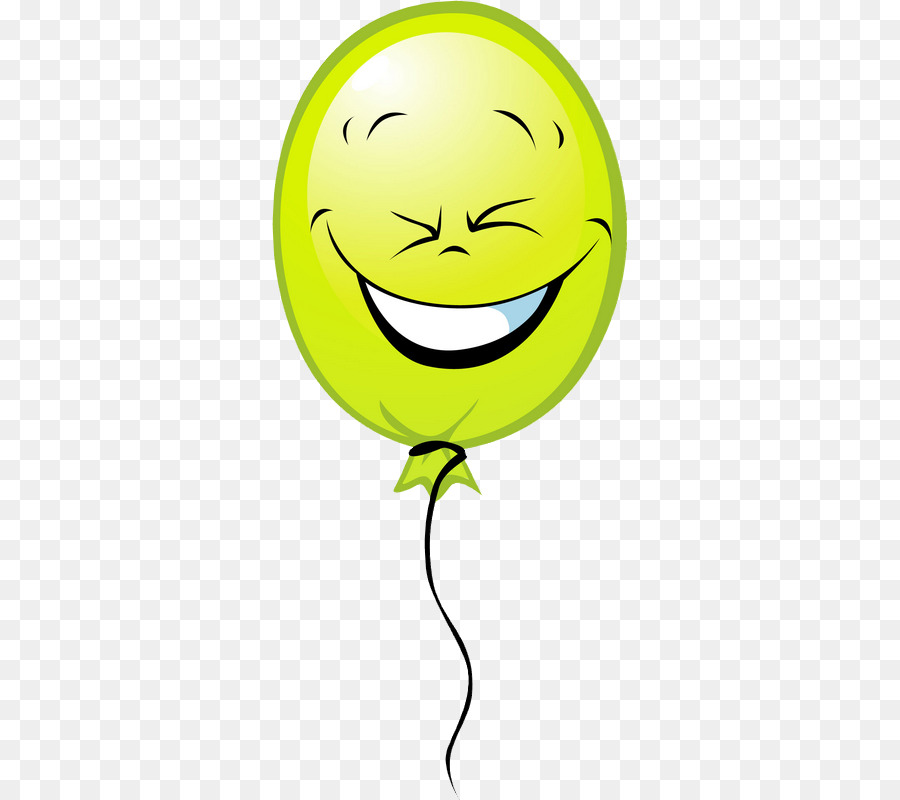 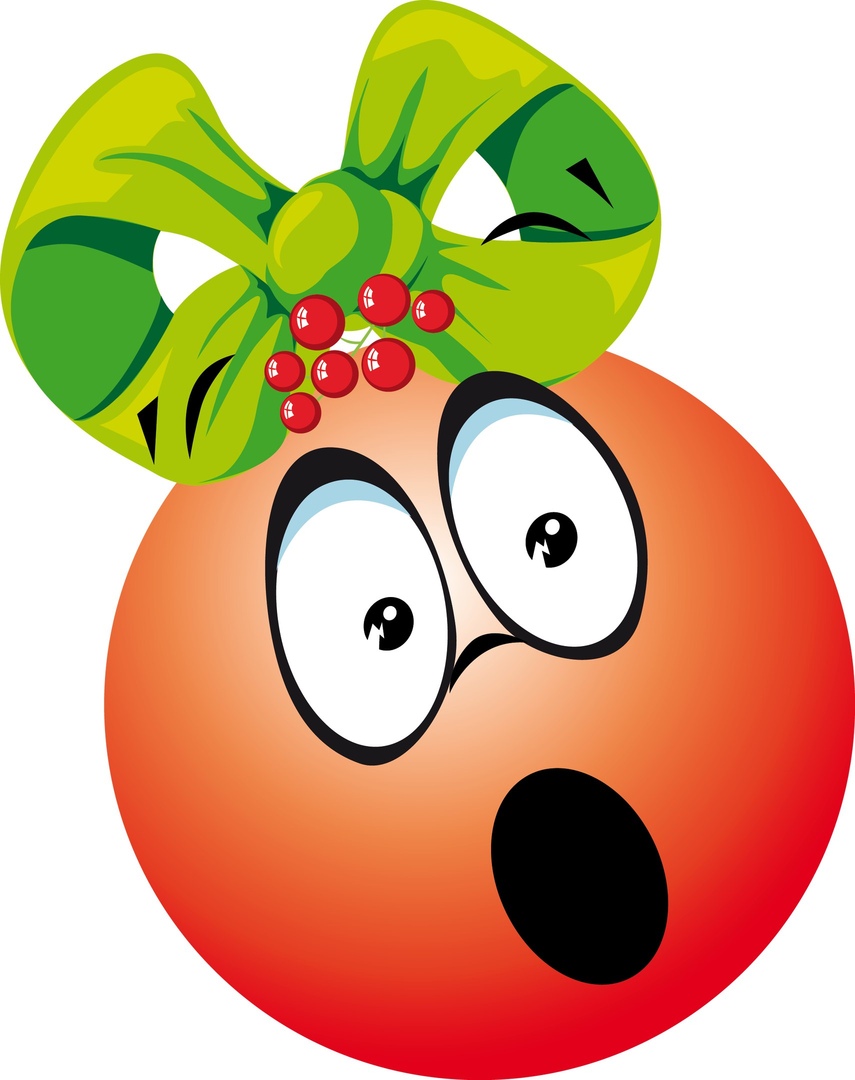 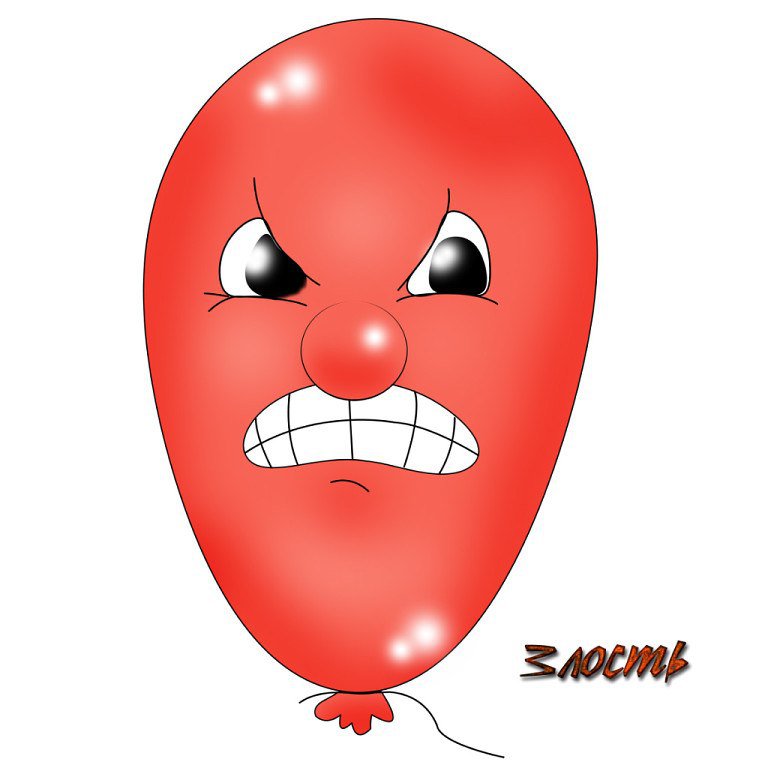 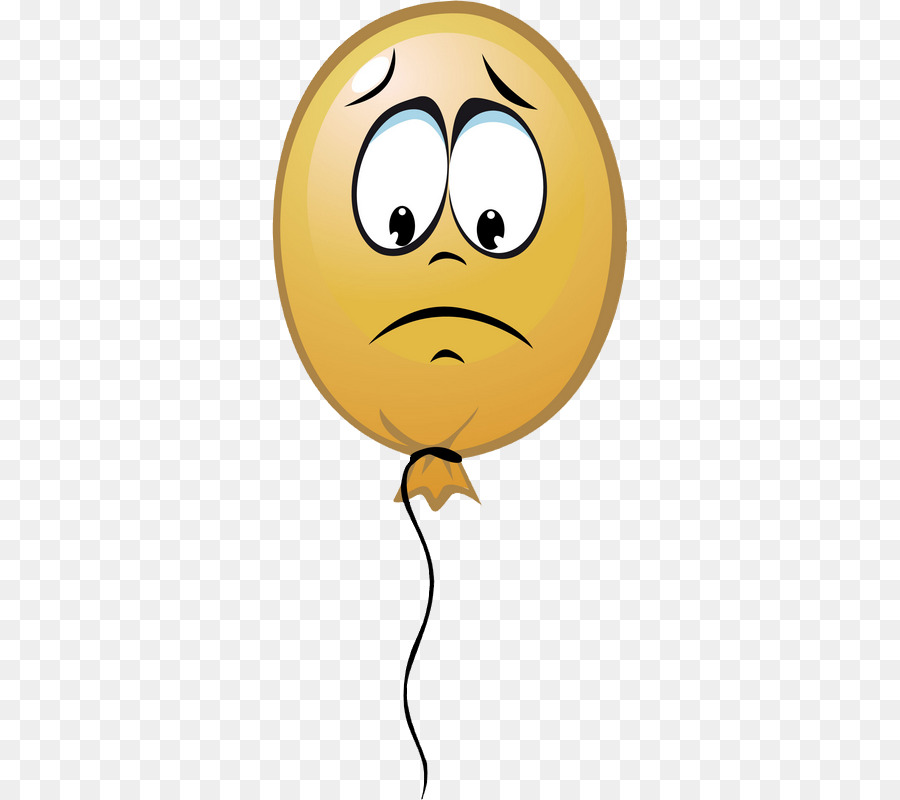 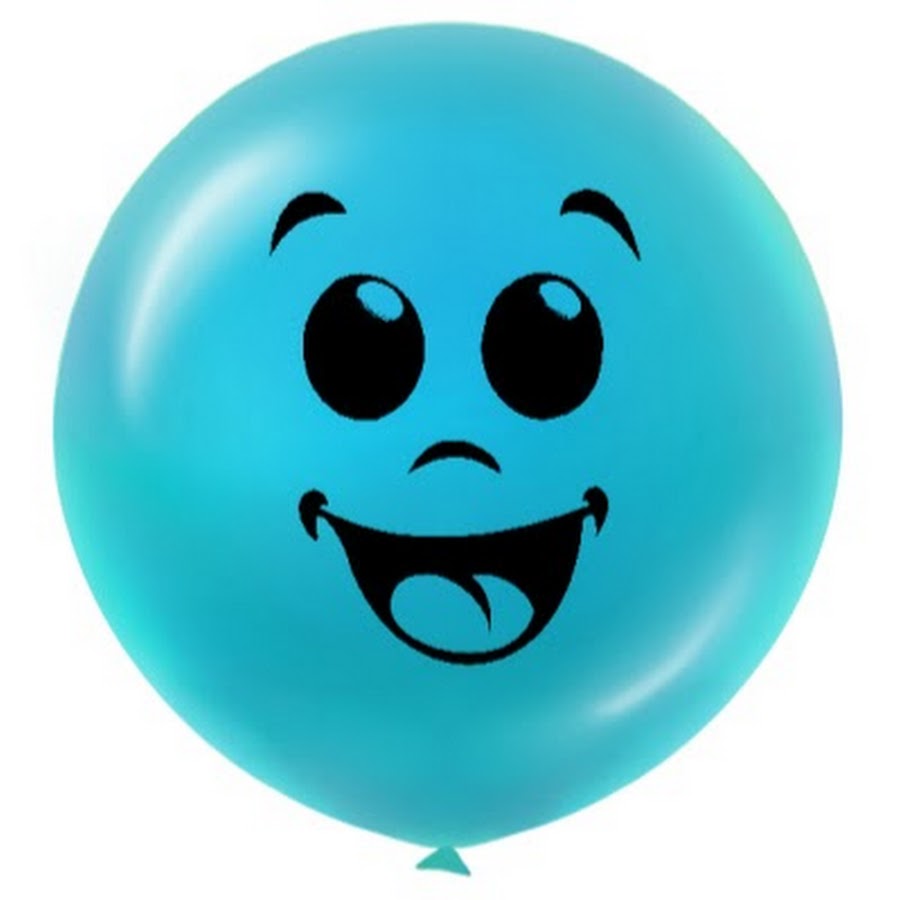 ТРЕНИРУЕМ ПАЛЬЧИКИ
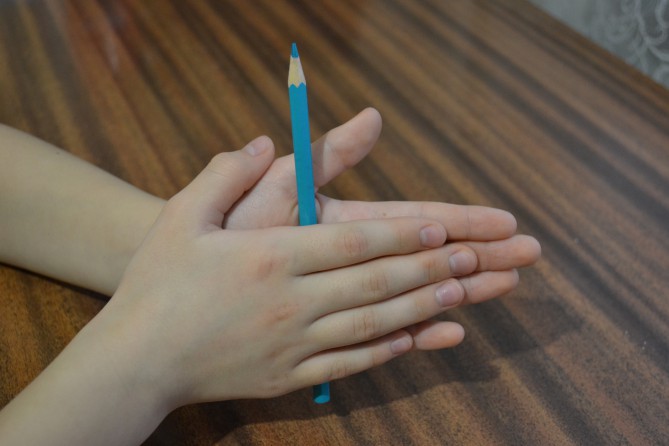 АРТИКУЛЯЦИОННАЯ ГИМНАСТИКА
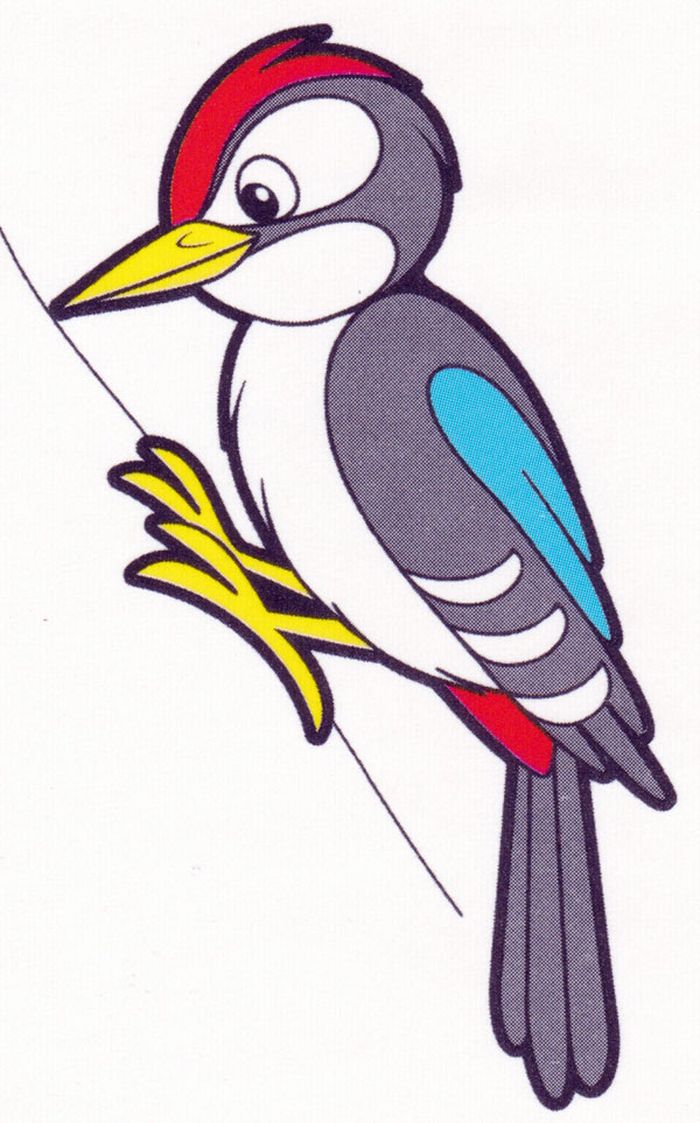 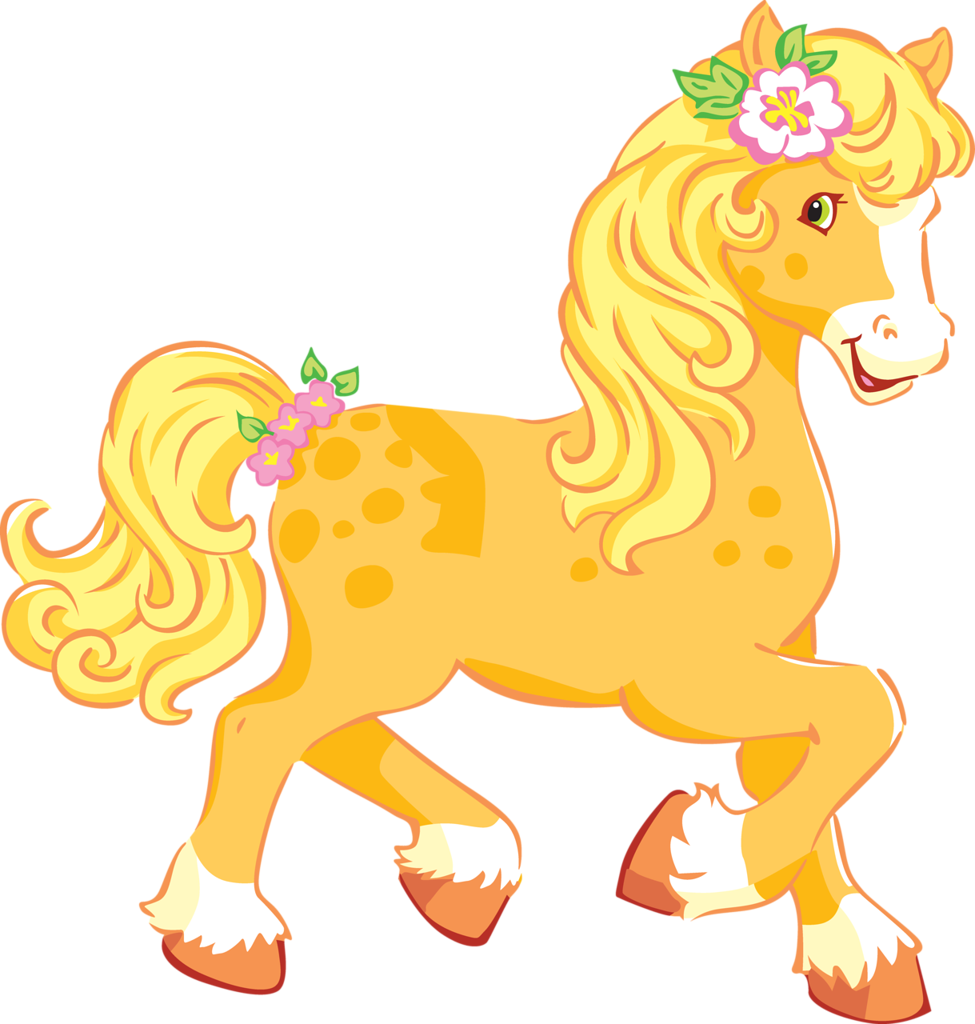 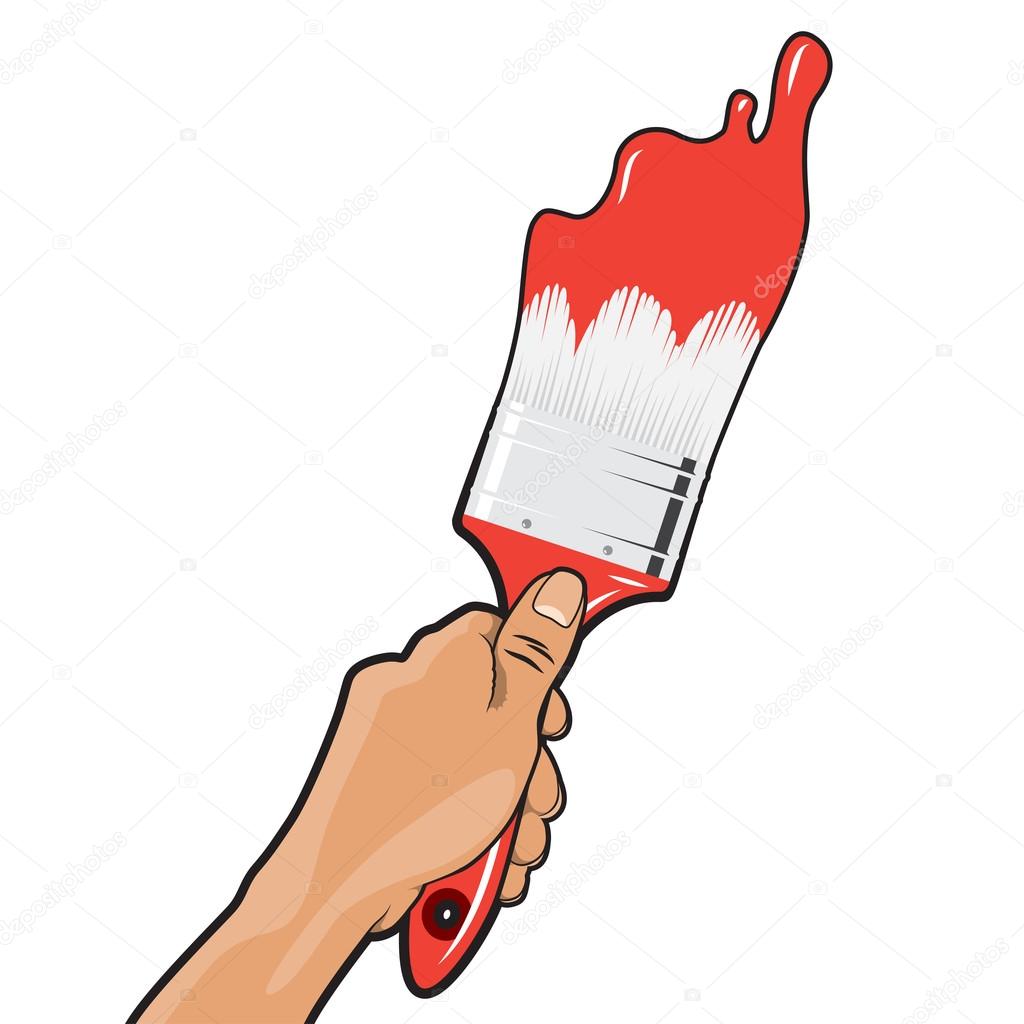 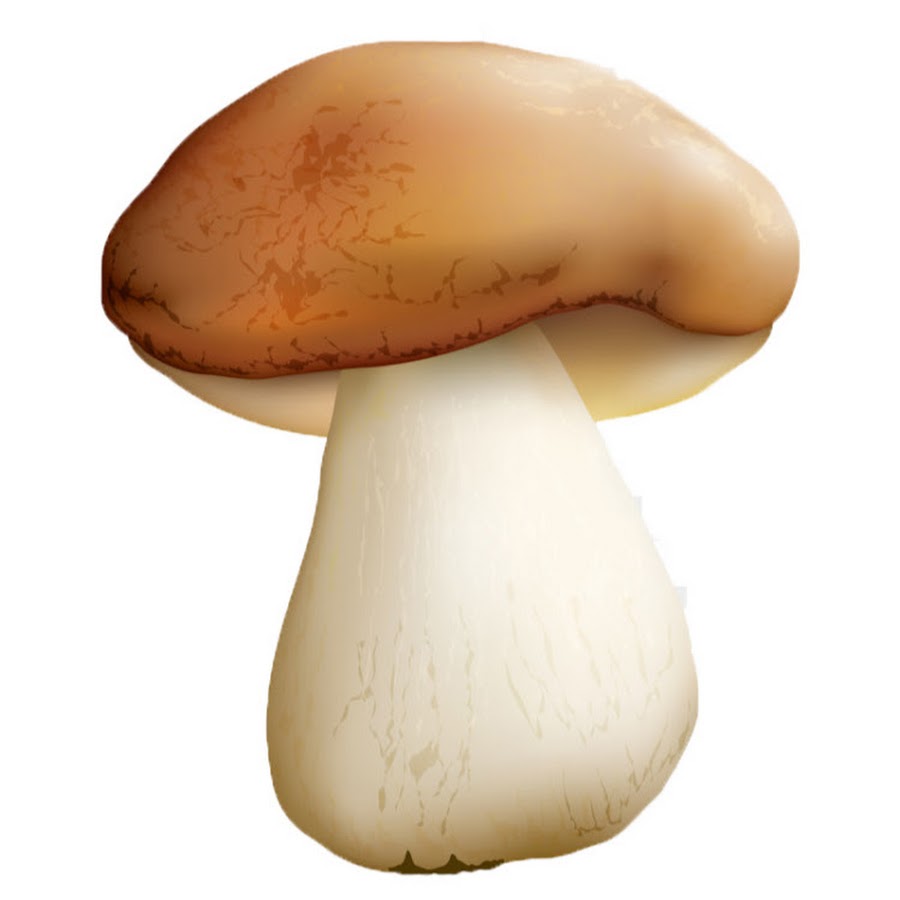 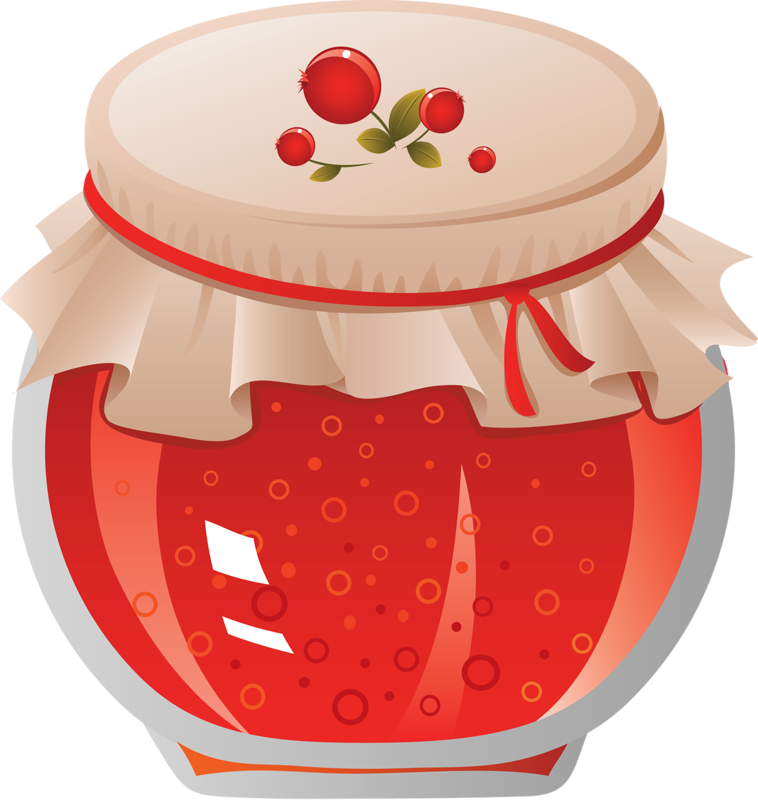 ПОРРРЫЧИМ!
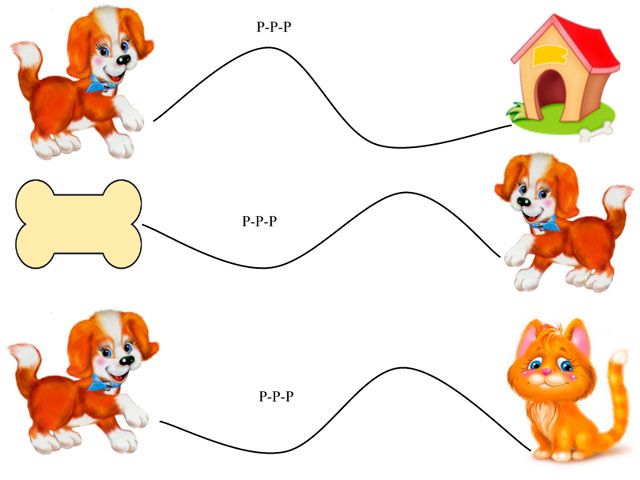 Прочти, найди!
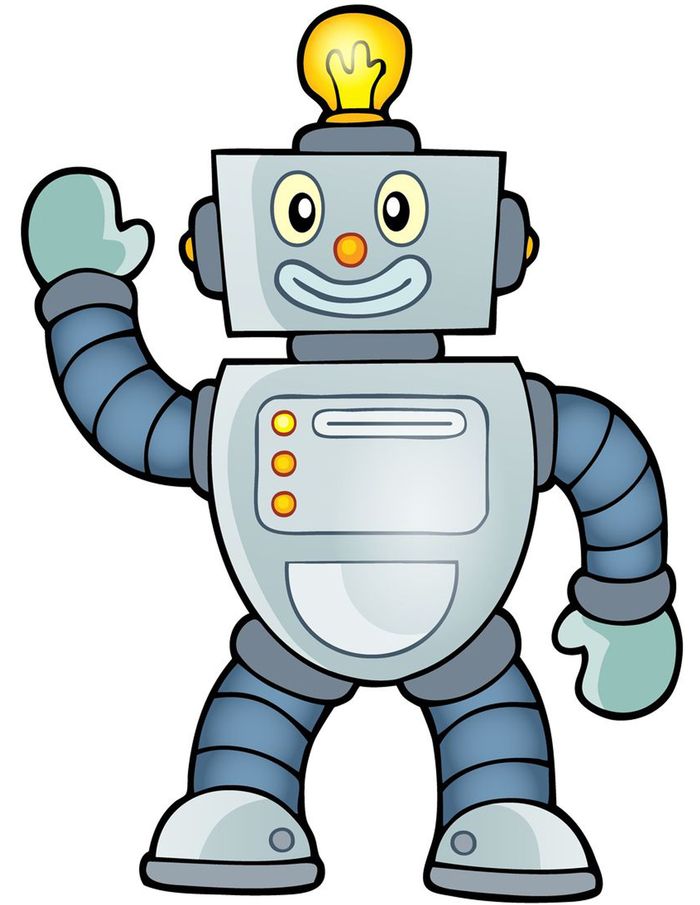 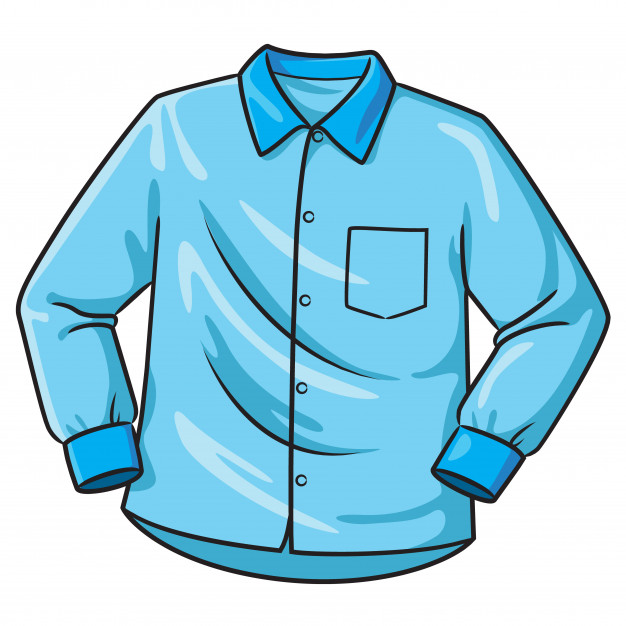 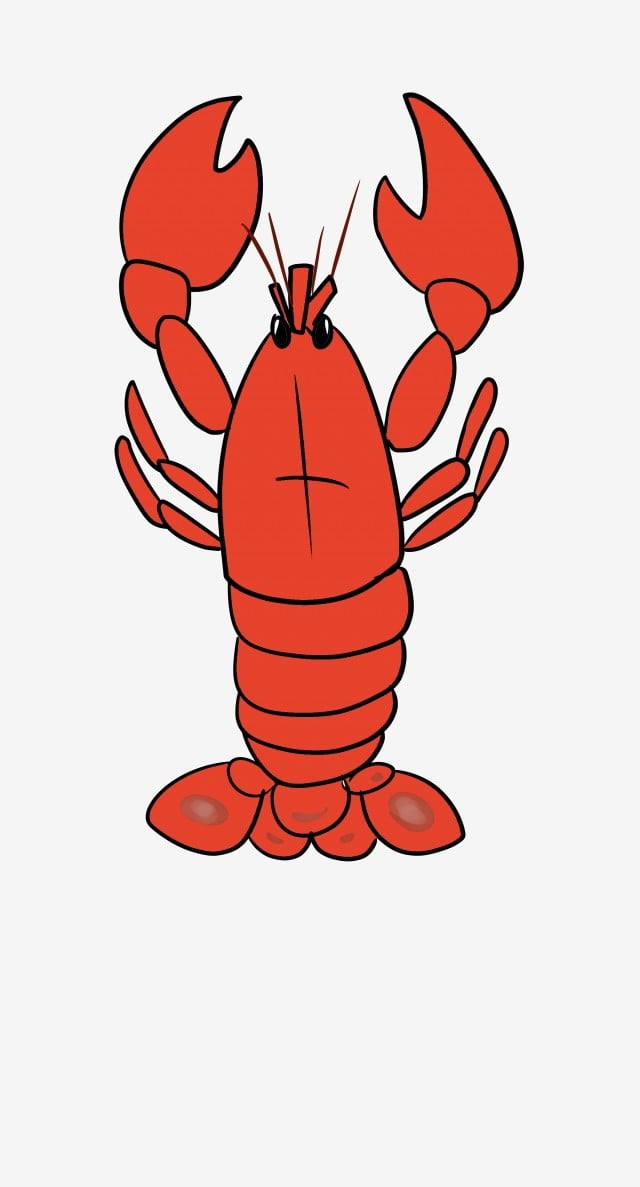 РА-РА-РАРО-РО-РОРУ-РУ-РУРЫ-РЫ-РЫ
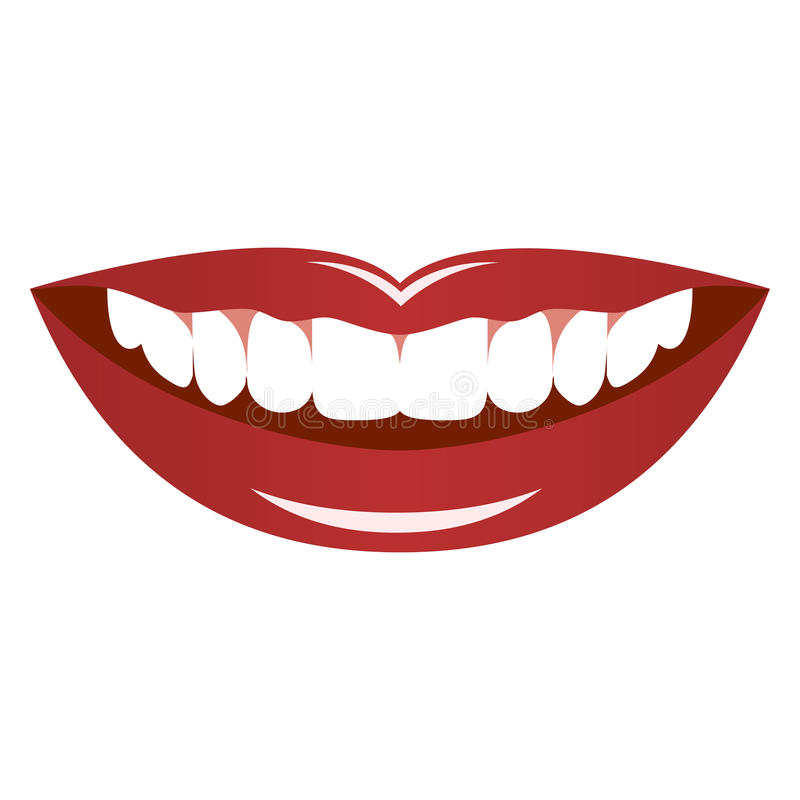 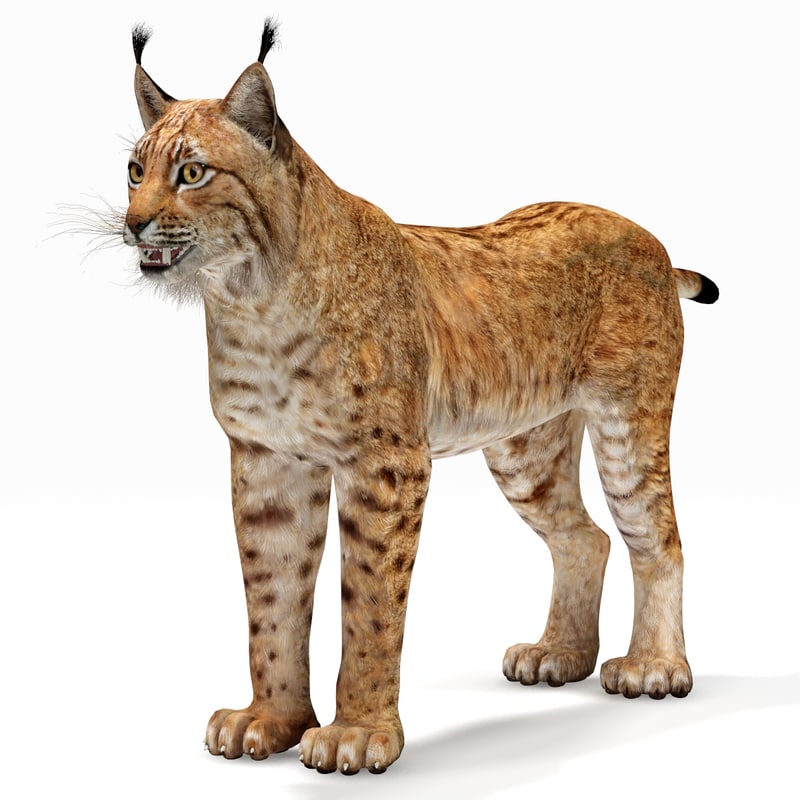 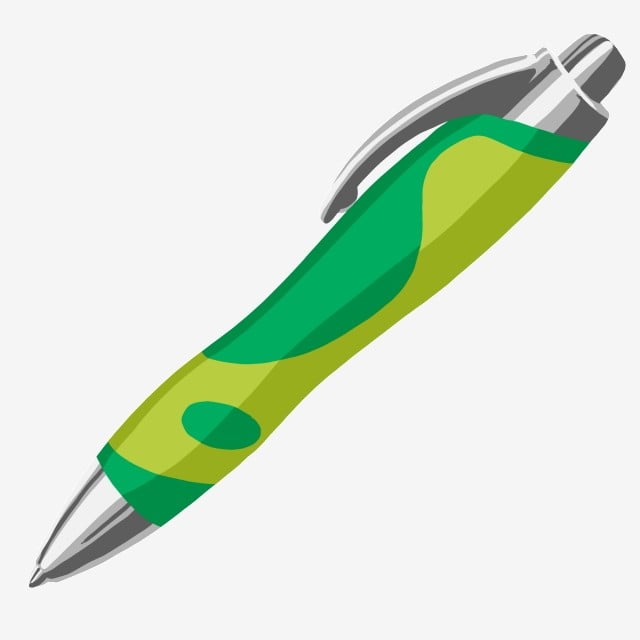 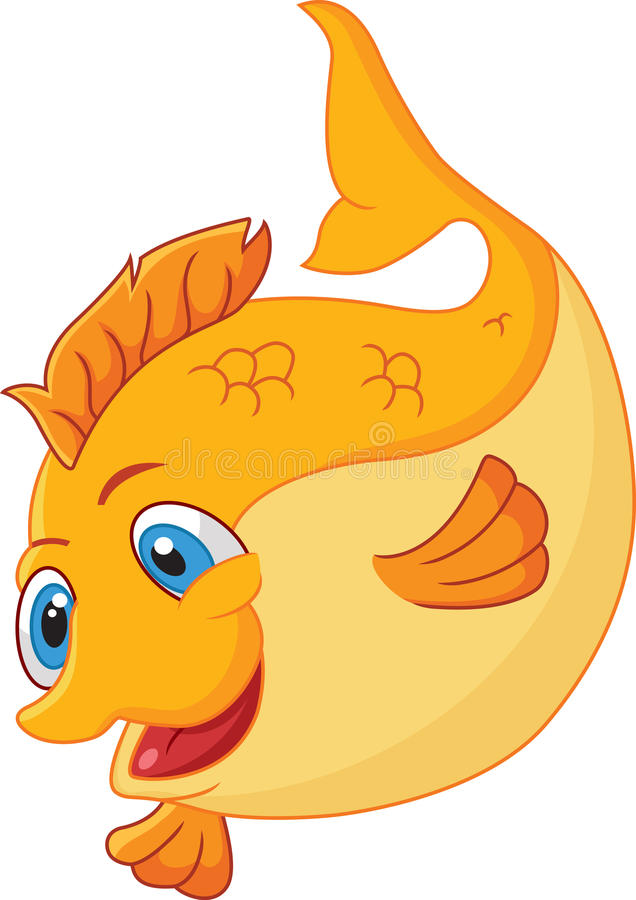 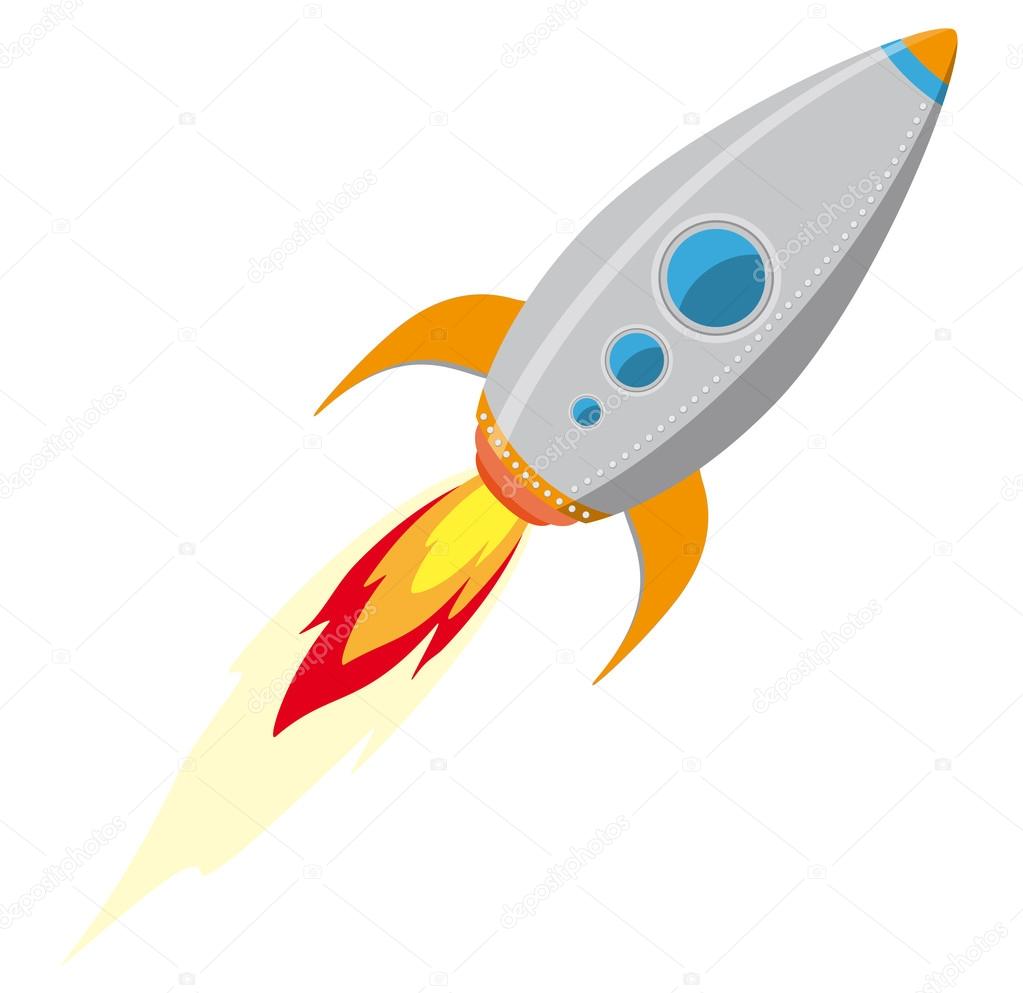 ГИМНАСТИКА ДЛЯ ГЛАЗОК
КАК ЖЕ ЗАУРЧАЛ МОТОР?
ПУТЕШЕСТВИЕ
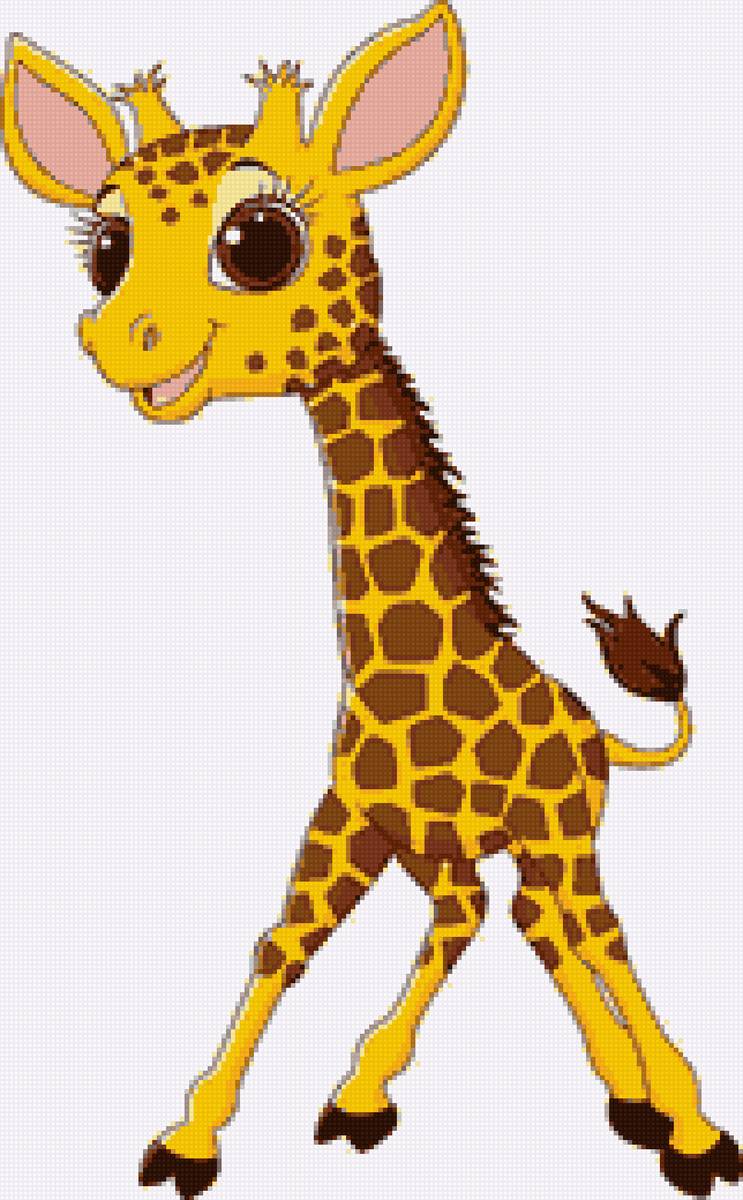 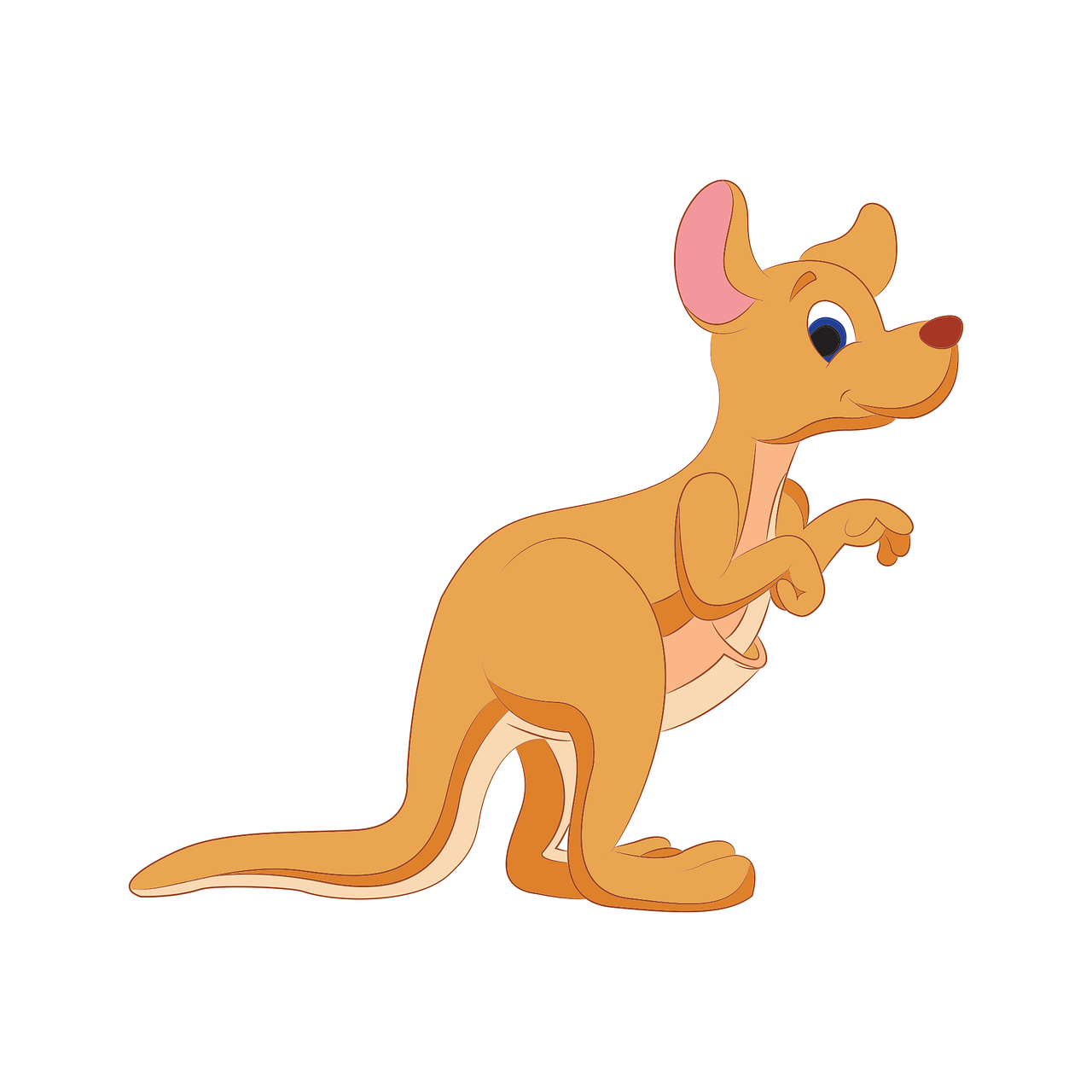 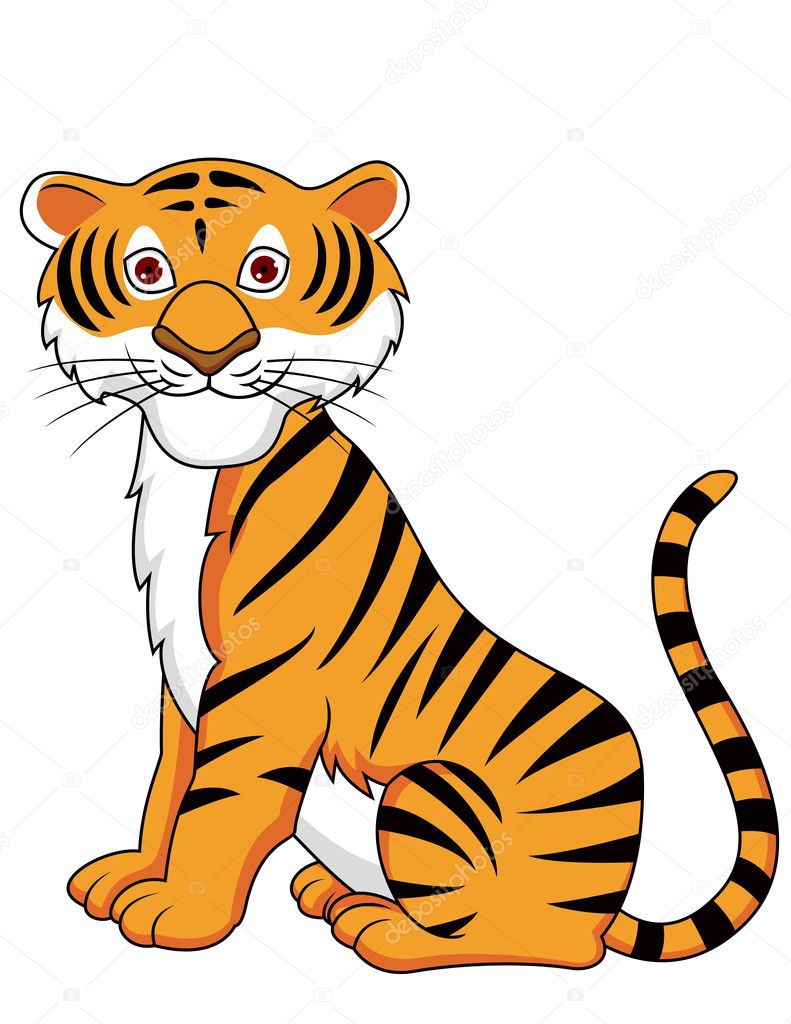 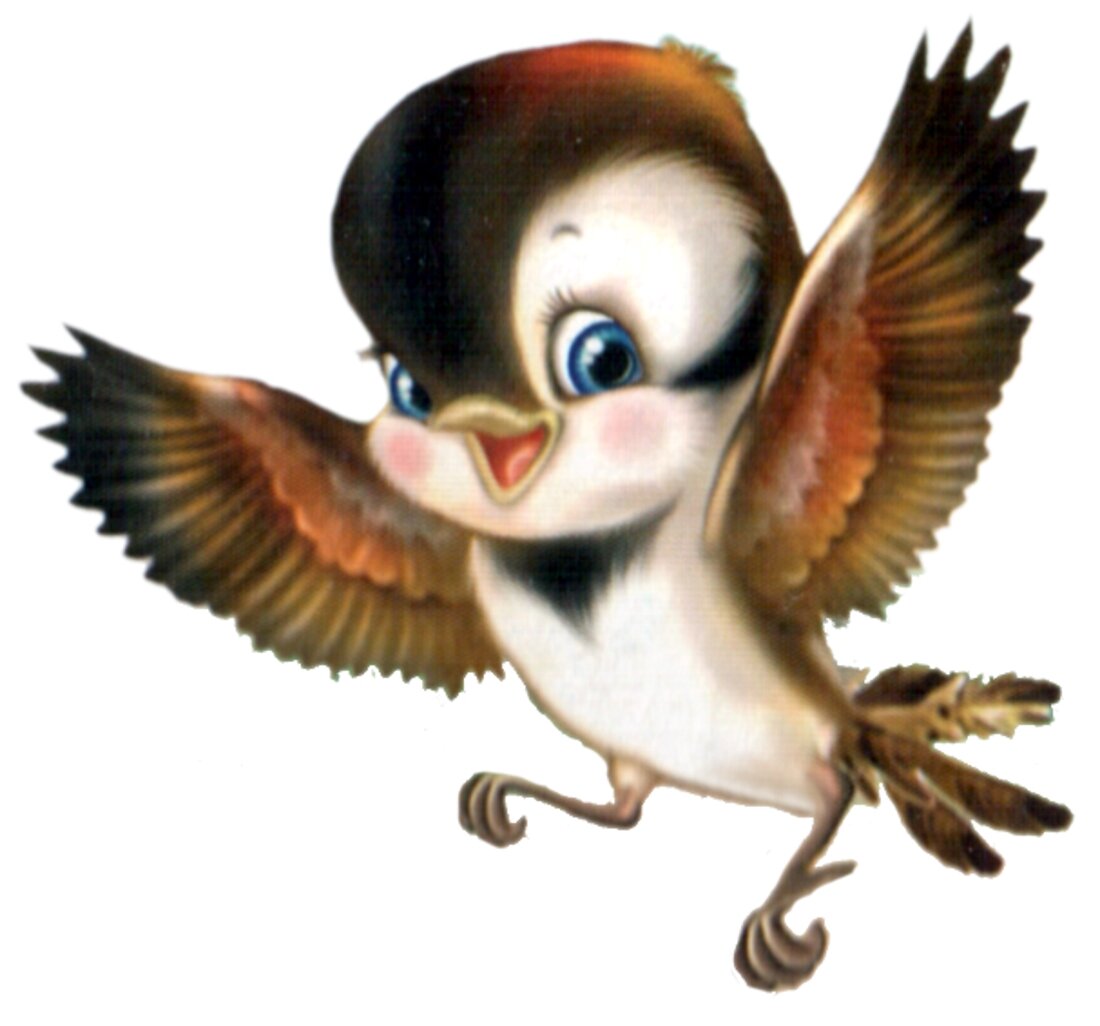 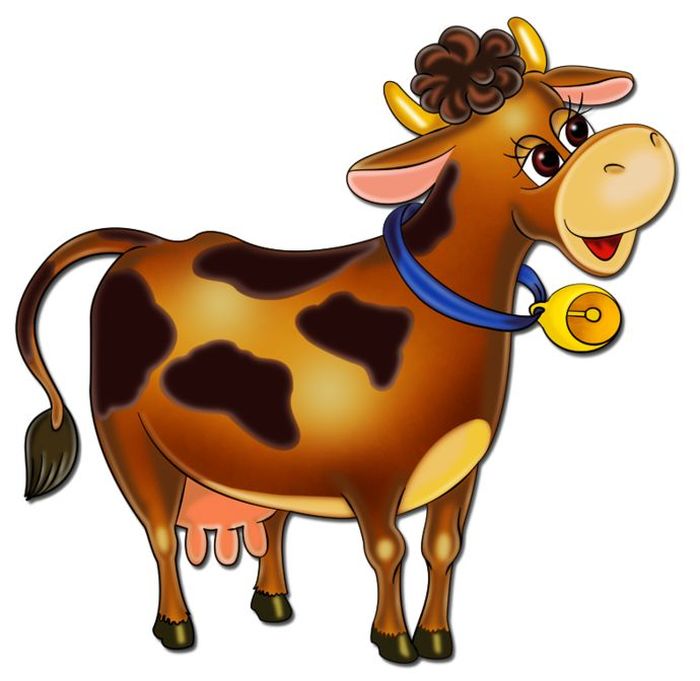 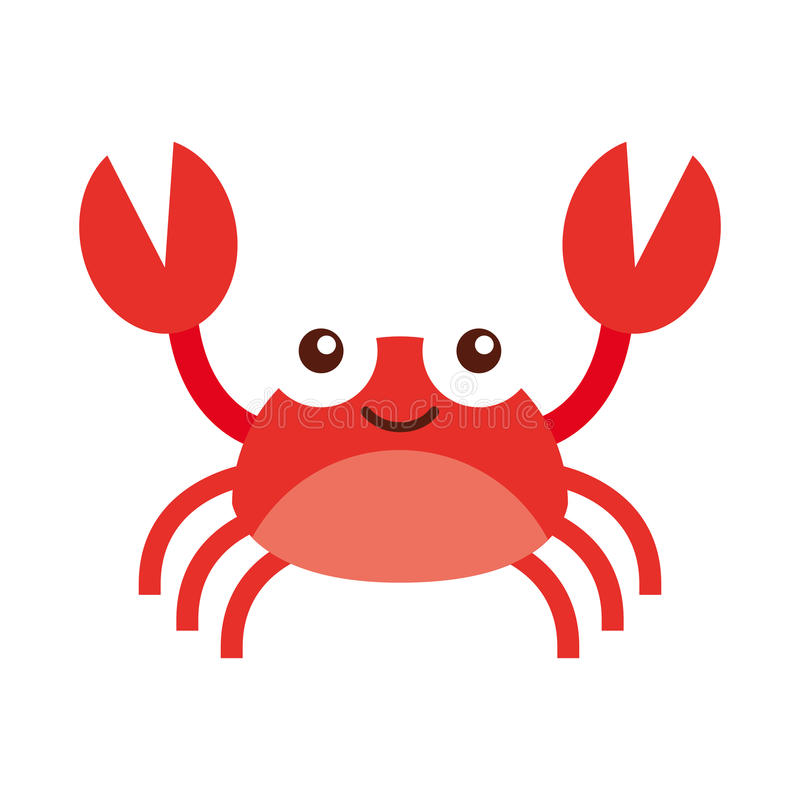 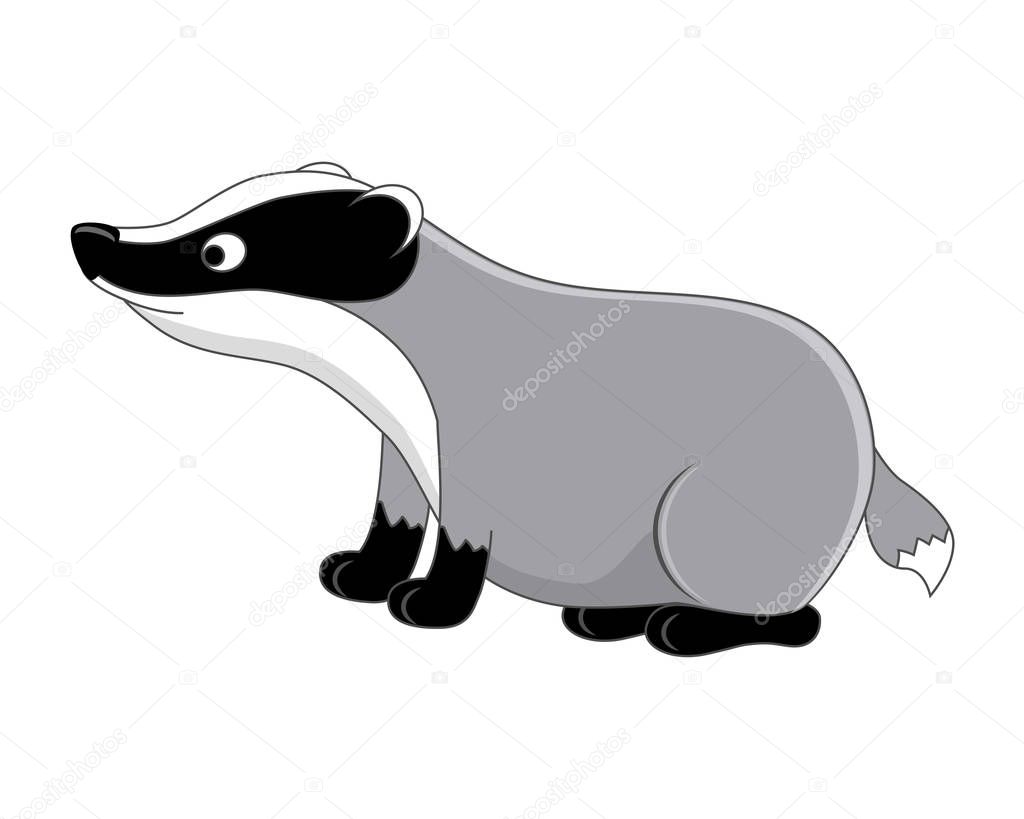 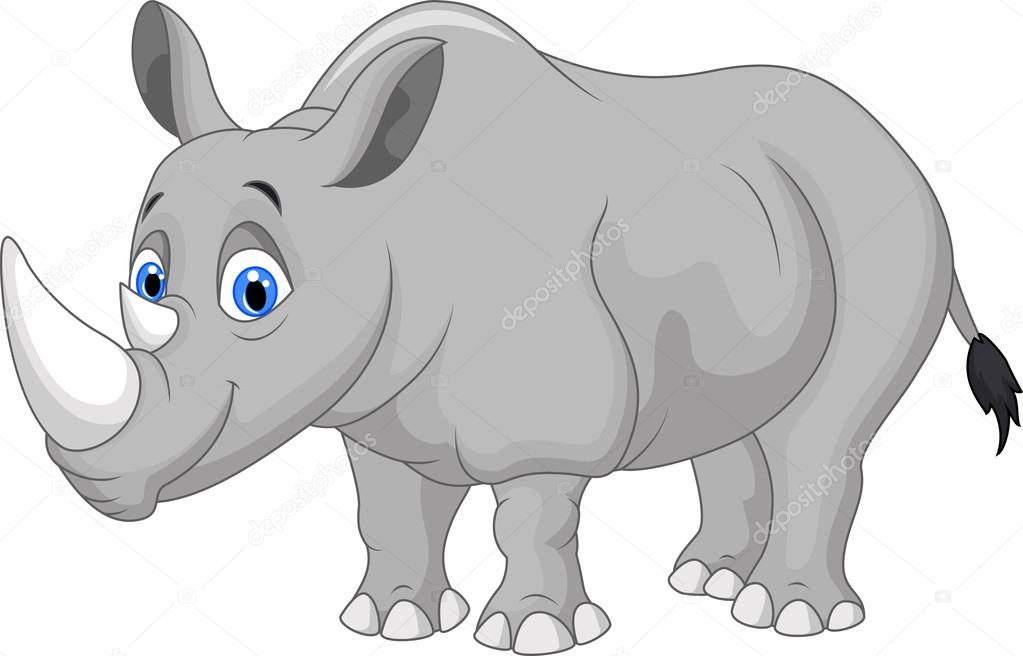 ГДЕ СПРЯТАЛСЯ ЗВУК?
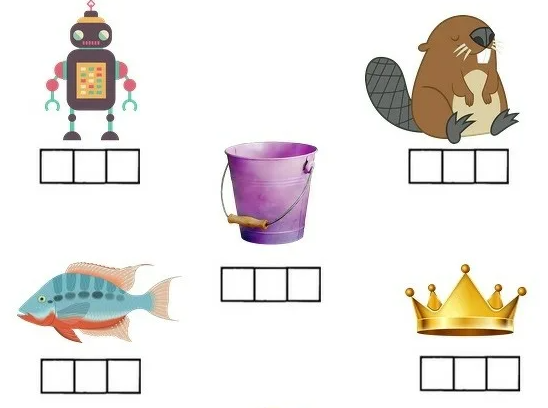 ХИТРАЯ ЗАДАЧКА
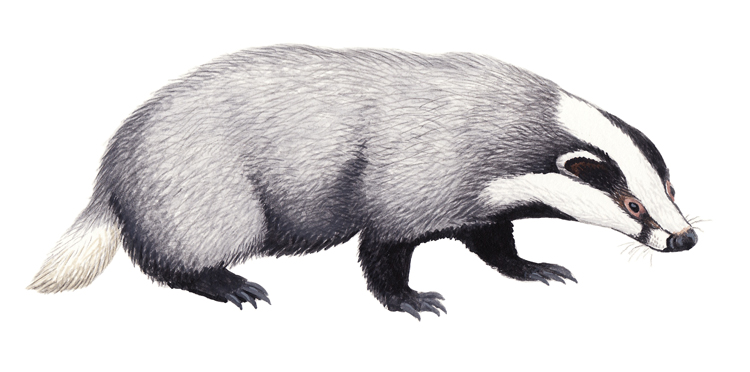 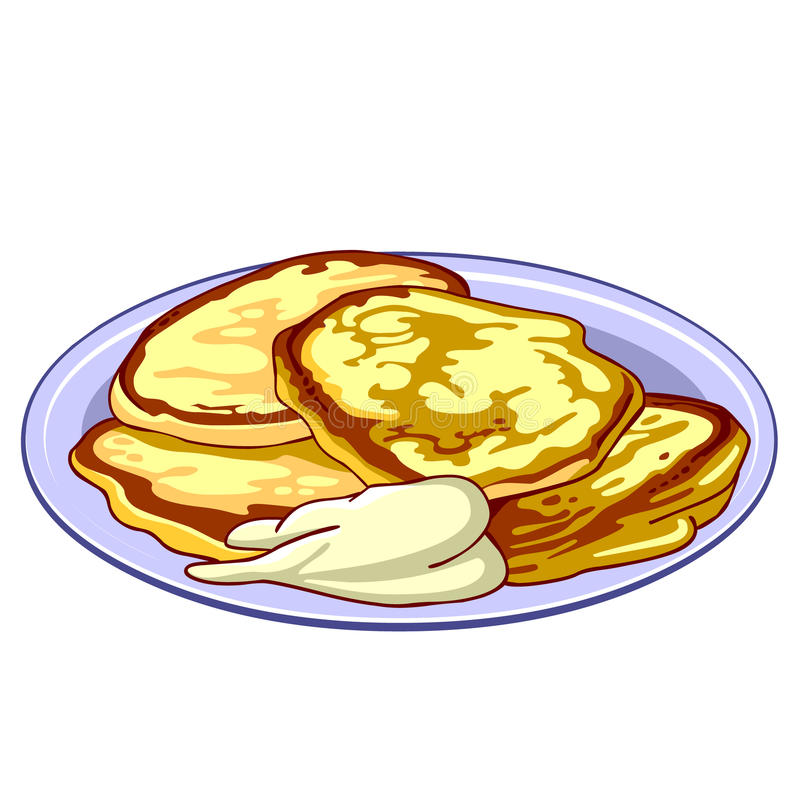 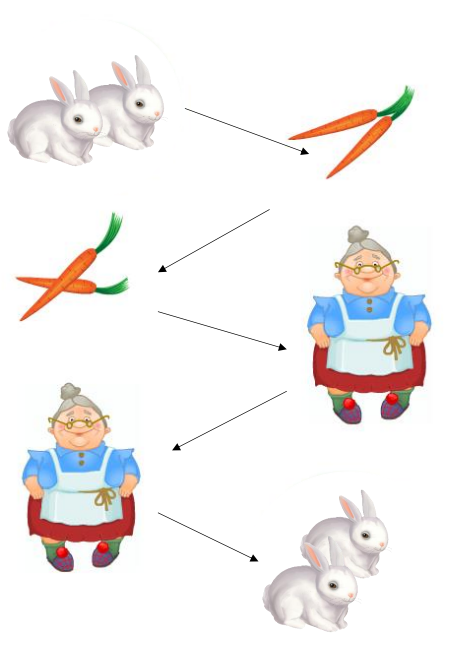 «КРОЛИКИ»
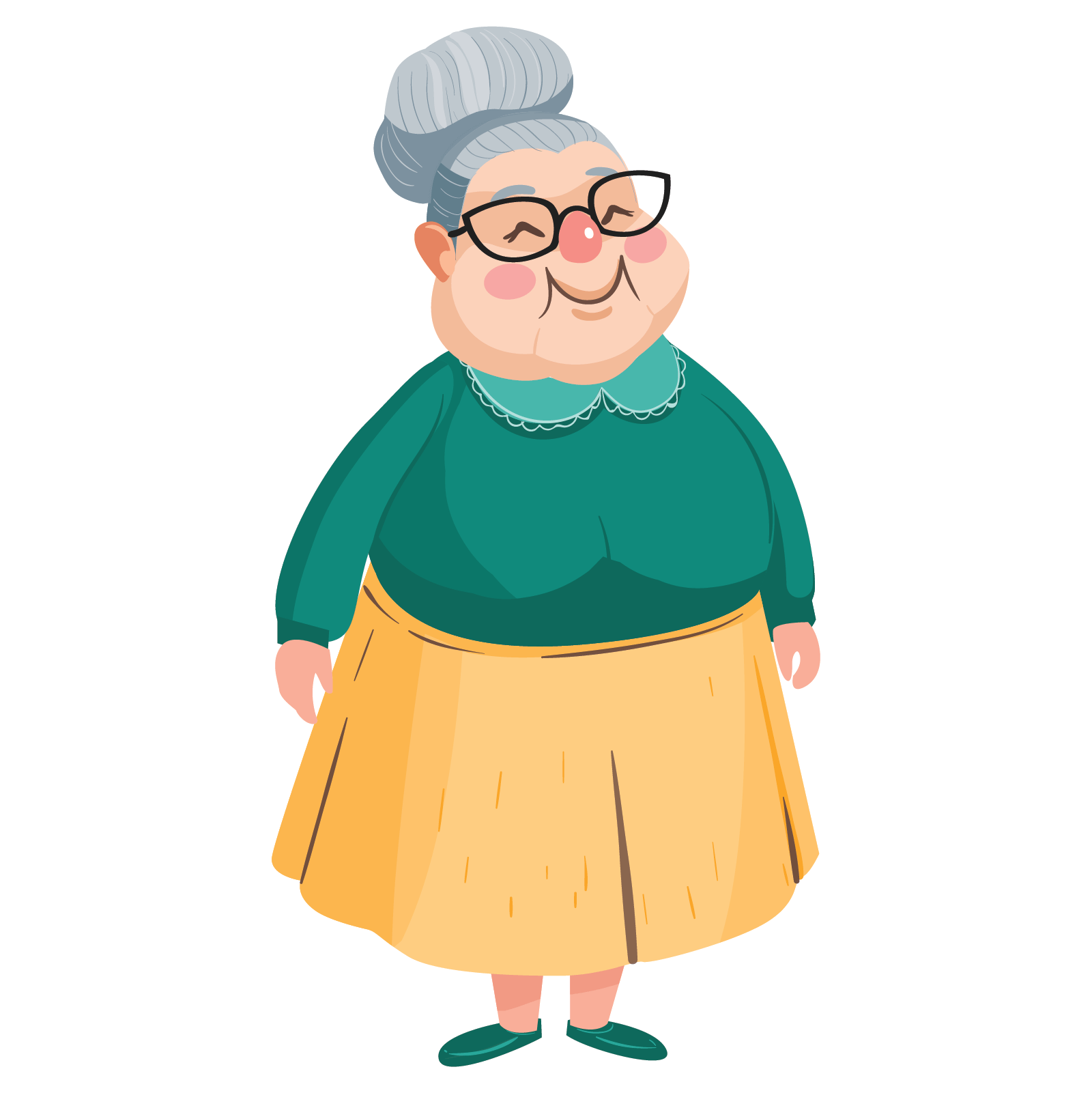 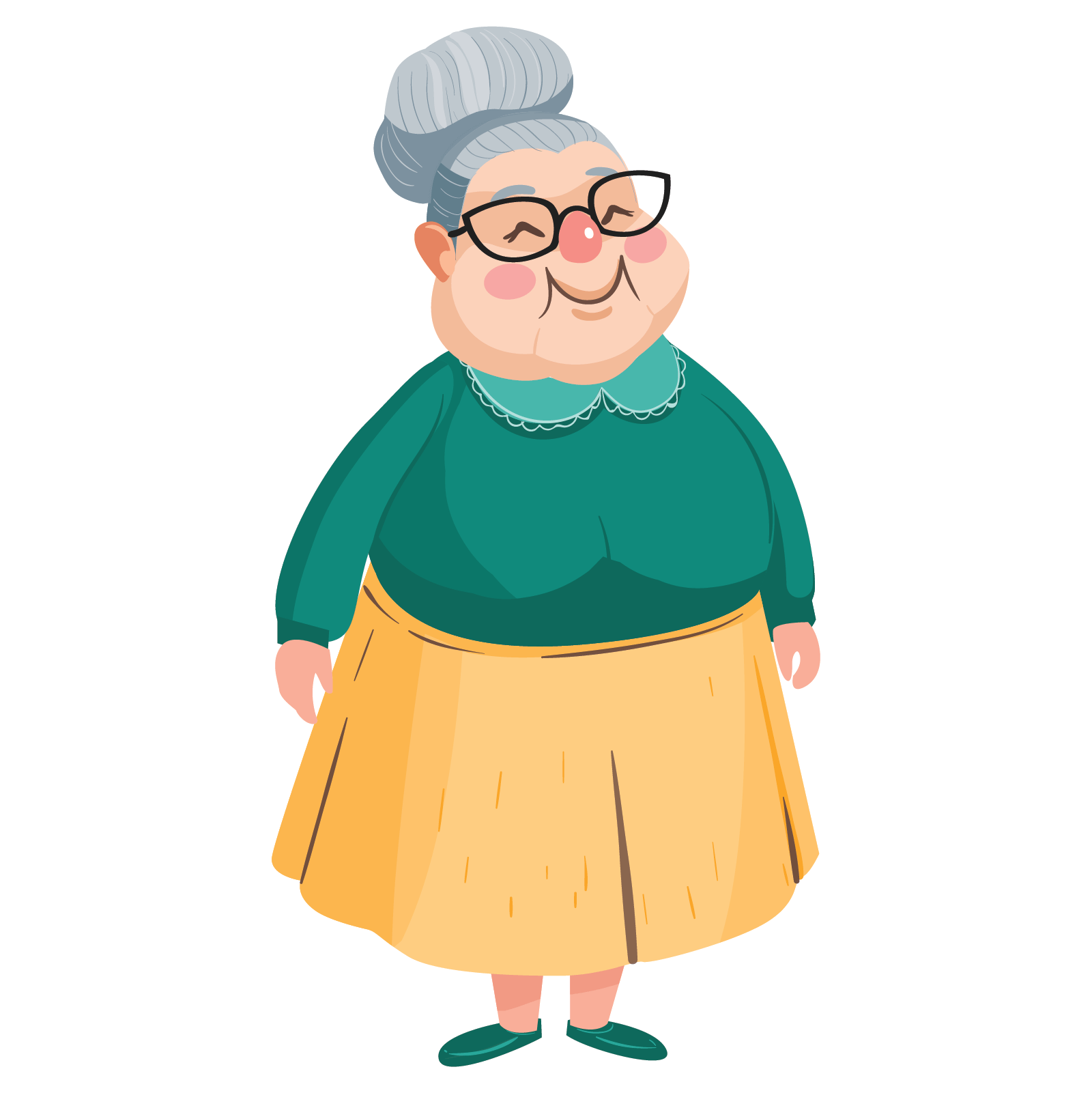 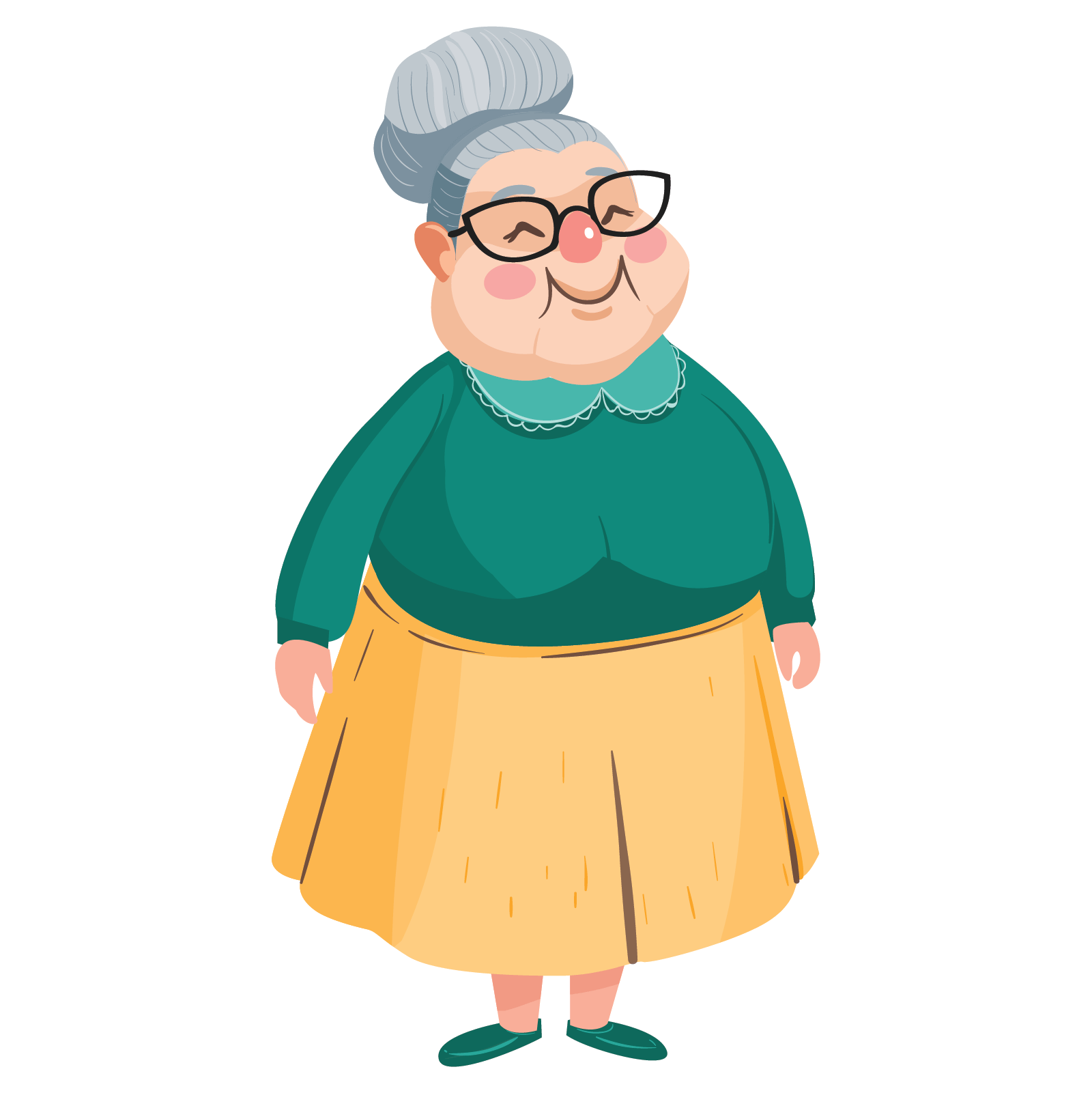 СКОРОГОВОРКА
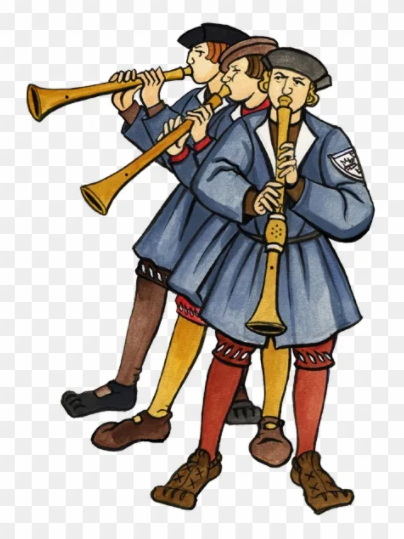 итоги
В произношении какого звука мы упражнялись?Сложно ли тебе было произносить звук?Какие задания показались тебе сложными?Как думаешь: ты справилась со всеми заданиями?
Оцени себя
.
Я всё понял, но было трудно.Я всё понял и мне было интересно.У меня не всё получилось.
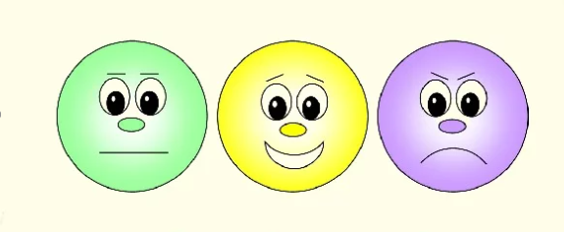 Ты молодец!